Jour de l’an 2017
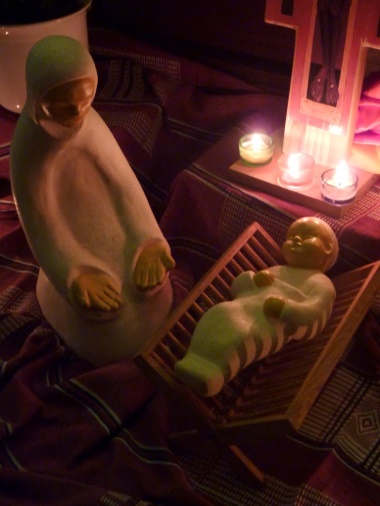 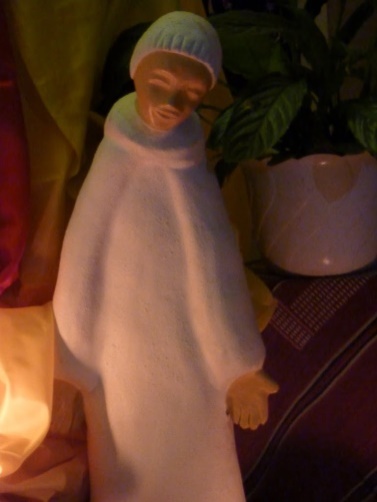 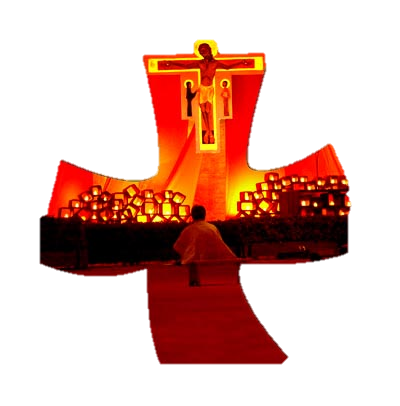 Prière de Taizé
Repas partagé pour finir l’année 2016
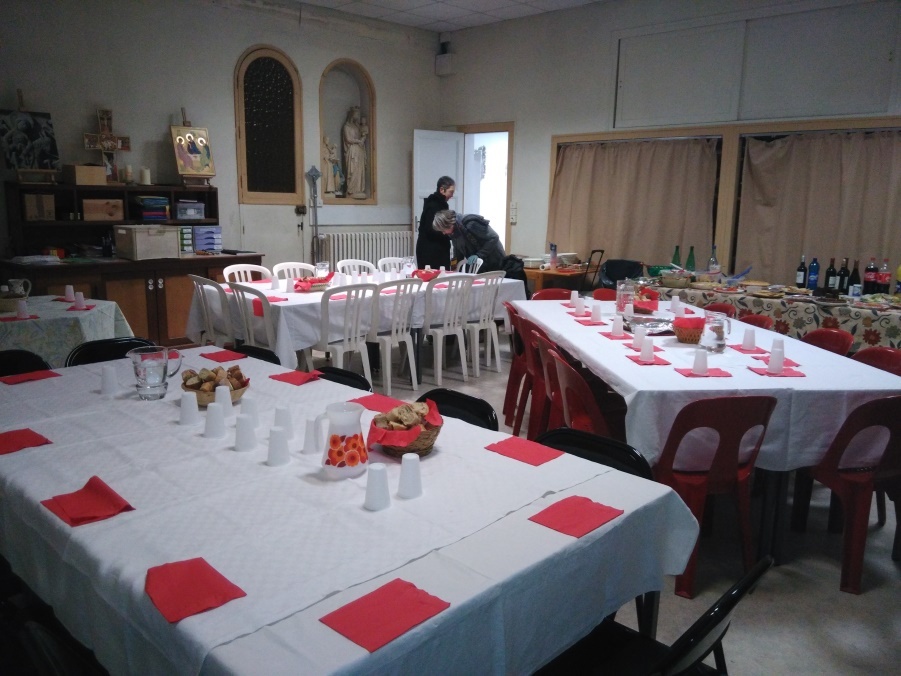 Isabelle accueille, mais tout le monde n’est pas encore arrivé.
Partage du repas et échanges de discussions,
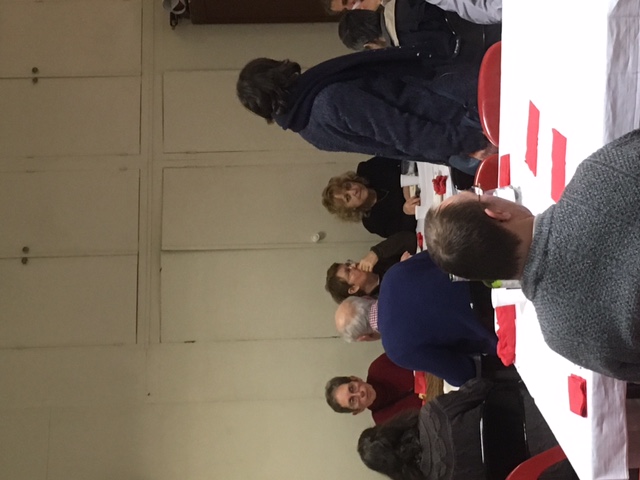 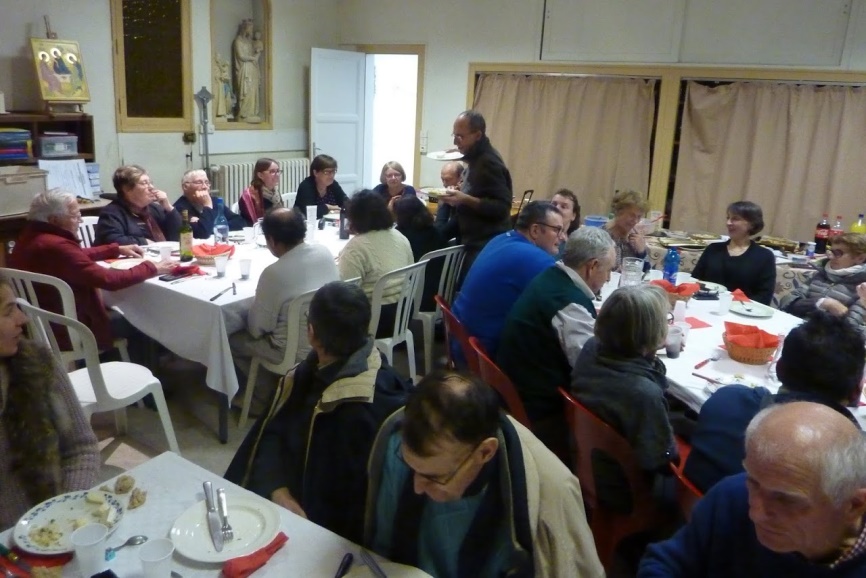 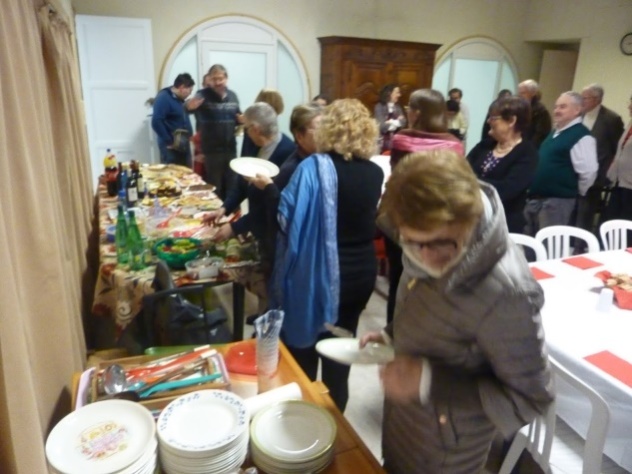 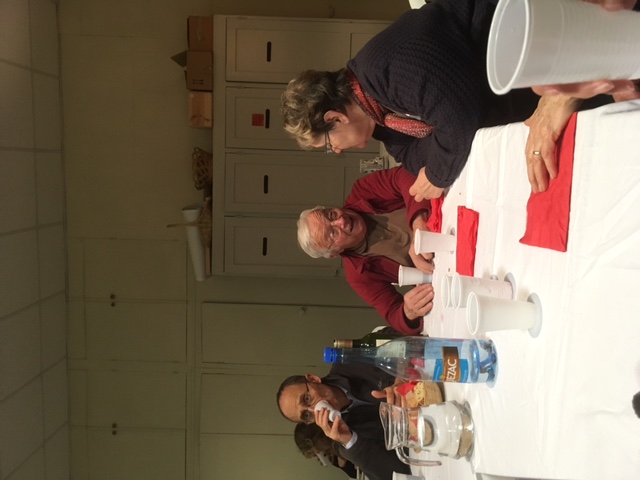 Vincent prend la parole
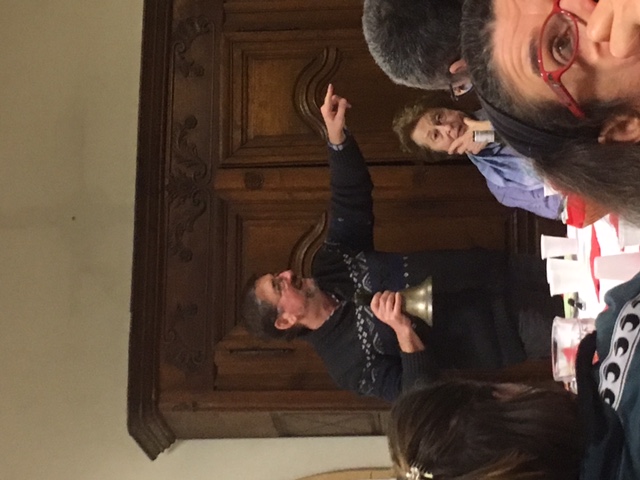 Les desserts en préparationpar Jacqueline
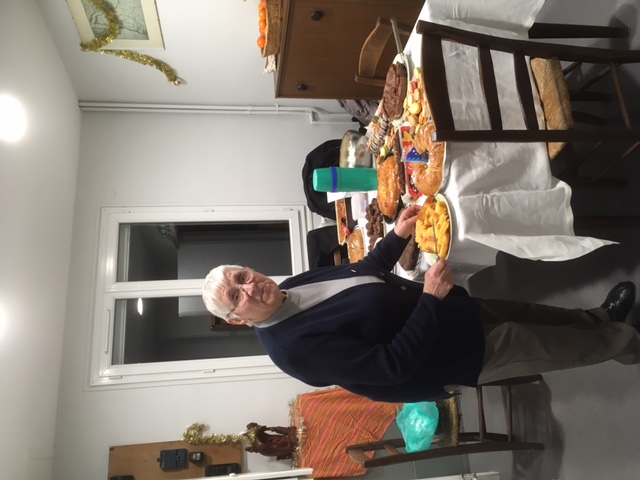 Service de vaisselle
Quelques mises au point avant la prière.
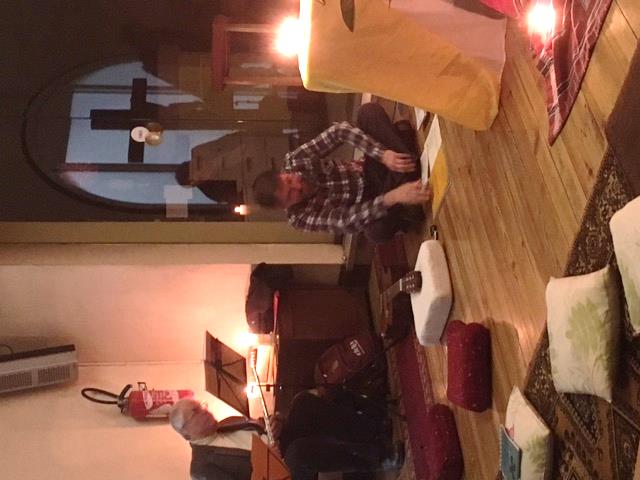 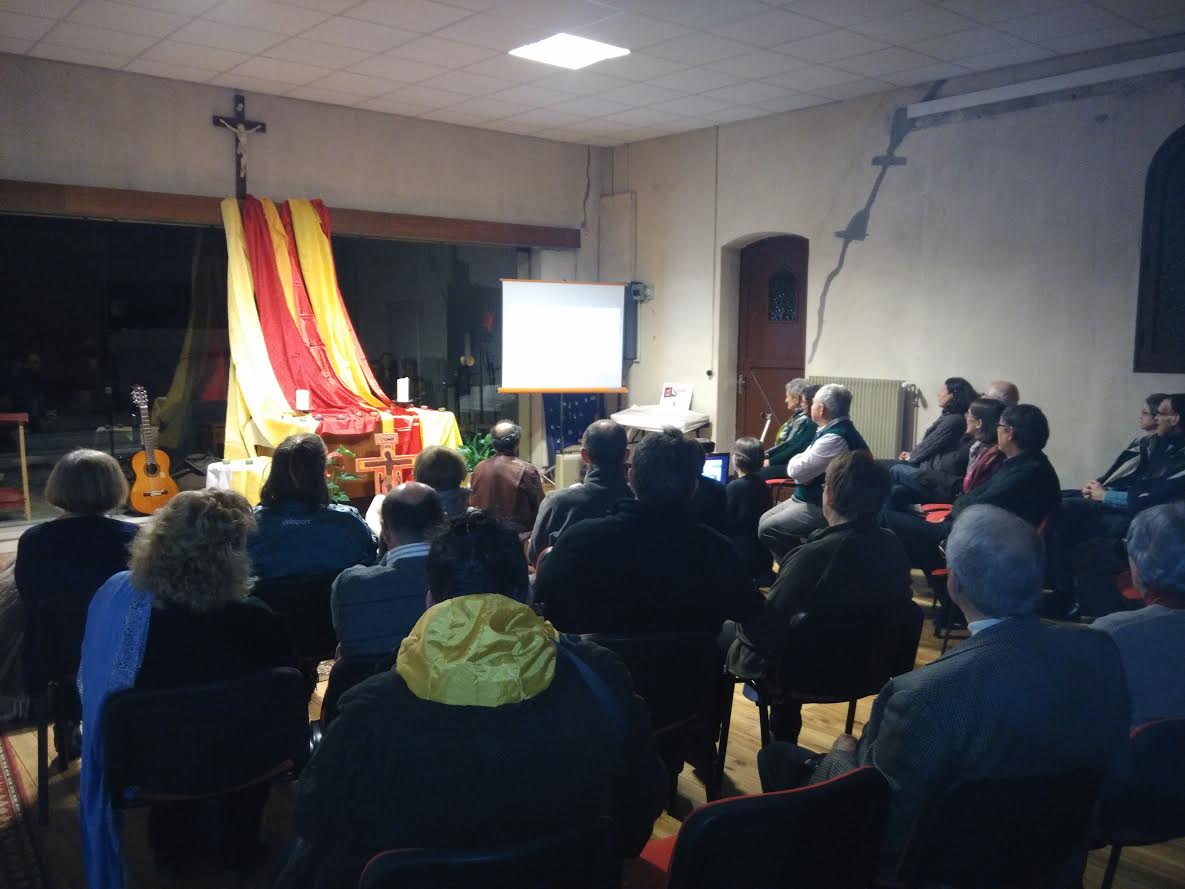 Proposition de méditation du Frère Alois Première proposition : Tenir fermes dans l’espérance, elle est créatrice Deuxième proposition : Simplifier notre vie pour partager Troisième proposition : Être ensemble pour que se dévoile la dynamique de l’Évangile Quatrième proposition : Faire grandir la fraternité pour préparer la paix
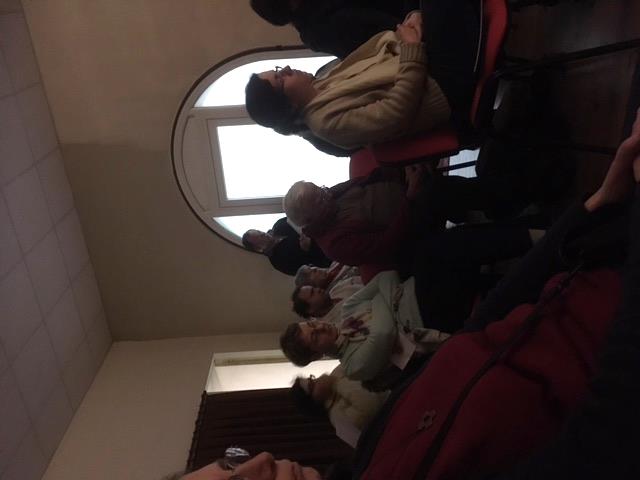 Mt 15, 27-28 La cananéenne

	Jésus se retira dans la région de Tyr et Sidon. Et voici qu’une cananéenne vint de là et se mit à crier : « Aie pitié de moi, Seigneur, fils de David ! Ma fille est cruellement tourmentée par un démon » Mais Jésus ne lui répondit pas un mot. Ses disciples, s’approchant lui firent cette demande : « Renvoie-la car elle nous poursuit de ses cris » Jésus répondit : Je n’ai été envoyé qu’aux brebis perdues d’Israël ».  
Mais la femme vint se prosterner devant lui : « Seigneur, dit-elle, vient à mon secours ! » Il répondit : « Il n’est pas bien de prendre le pain des enfants pour le jeter aux petits chiens » « C’est vrai, Seigneur, reprit-elle ; et justement, les petits chiens mangent des miettes qui tombent de la table de leurs maîtres » 
Alors, Jésus lui répondit : Femme, ta foi est grande ! Qu’il t’arrive comme tu veux ! Et sa fille fut guérie dès cette heure là.
Alléger les souffrances humaines est au cœur de l’Évangile. Quand nous apaisons les épreuves des autres, c’est au Christ lui-même que nous le faisons, c’est lui que nous rencontrons. « Ce que vous faites aux plus petits de mes frères, dit-il, c’est à moi que vous le faites »
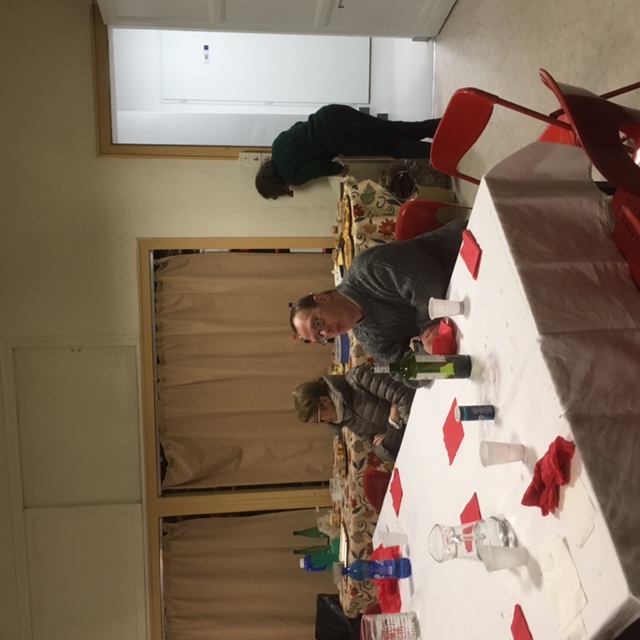 Bonne et Sainte année 2017
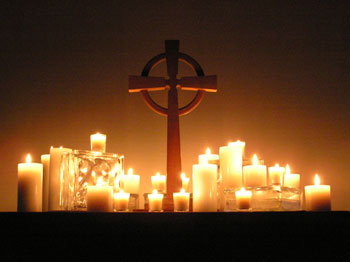 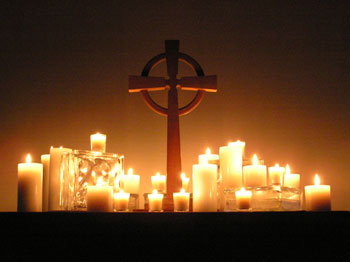